Titre de votre présentation
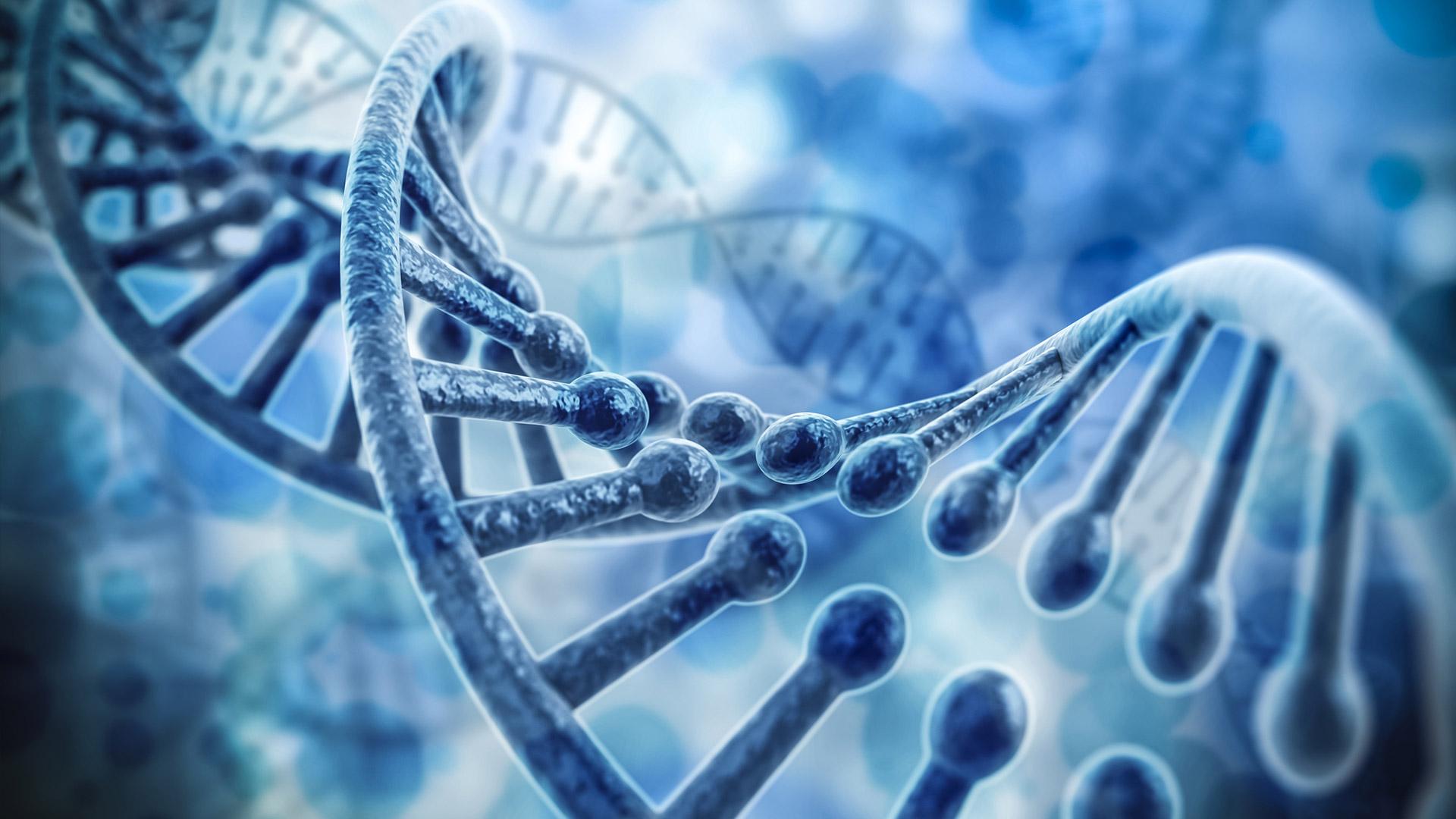 Nom du conférencier, Formation
Titre
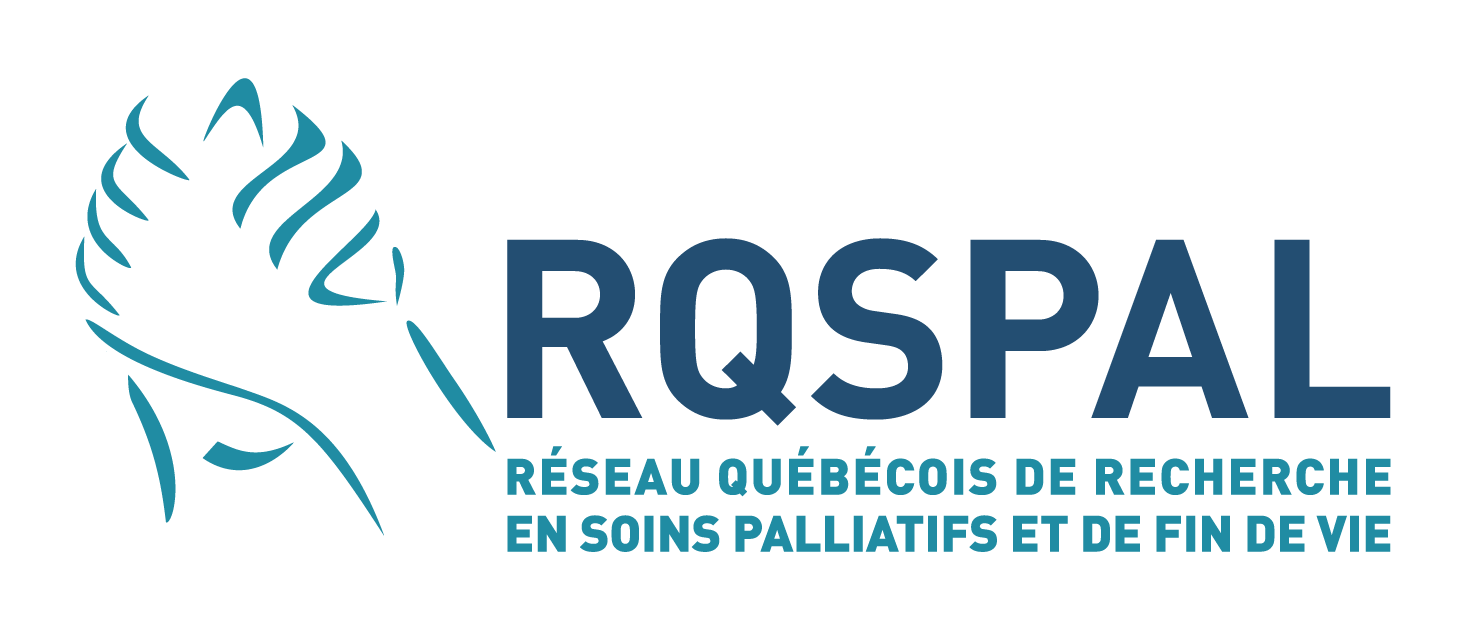 Titre de la section
Contenu de la section
…
2
Si vous souhaitez modifier l’organisation d’une diapositive (par exemple, titre avec ligne turquoise, page vide, etc.), faites un clic droit avec votre souris sur la diapositive, glissez jusqu’à « Disposition » et choisissez le style correspondant à vos besoins

VOIR LA DIAPO SUIVANTE
3
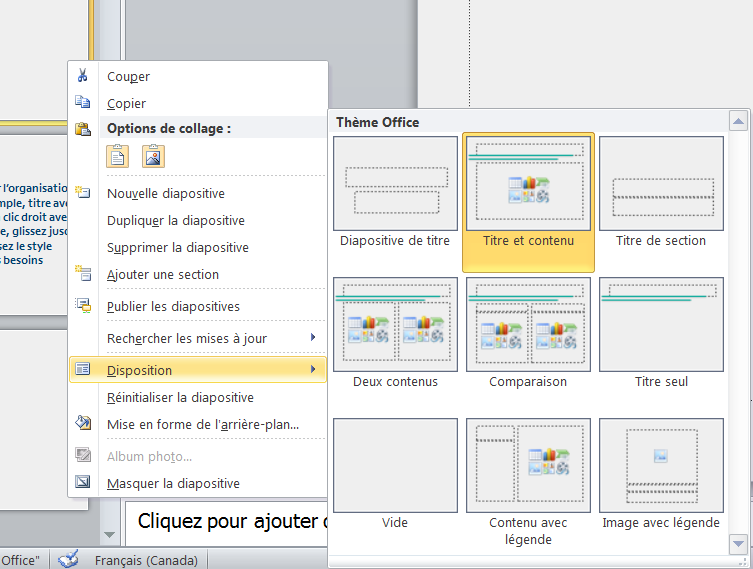 4